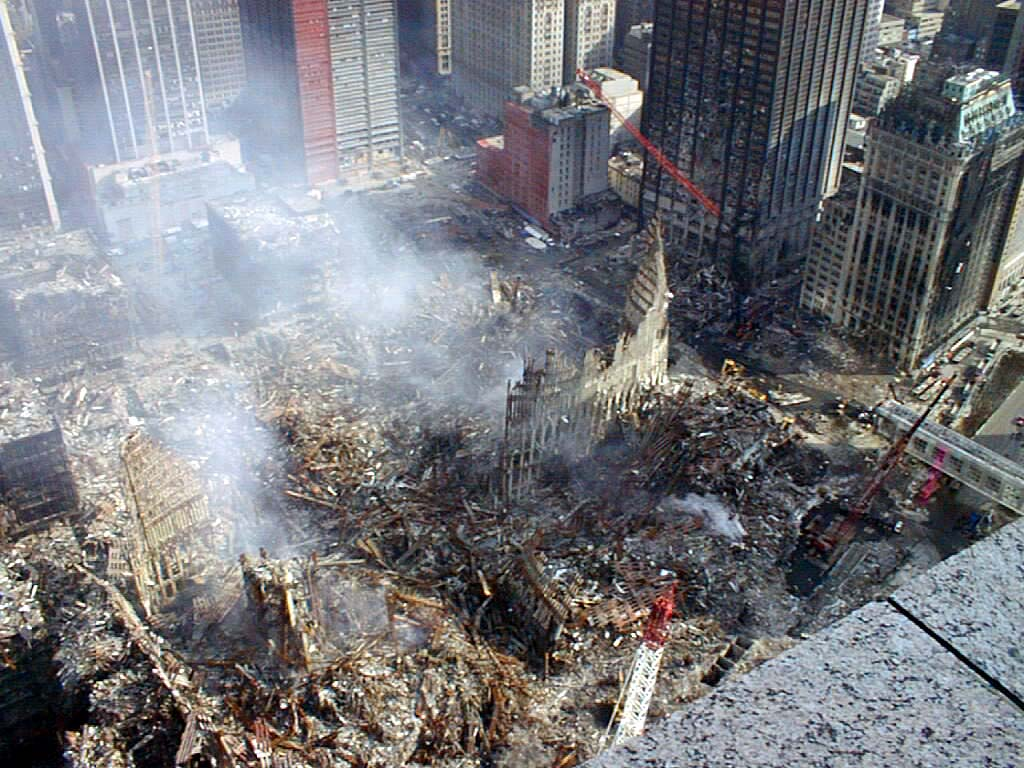 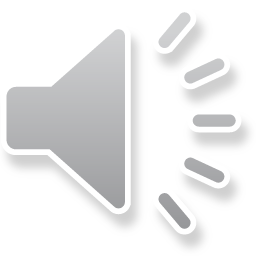 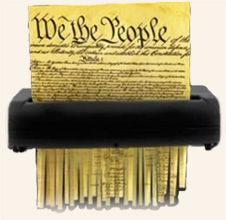 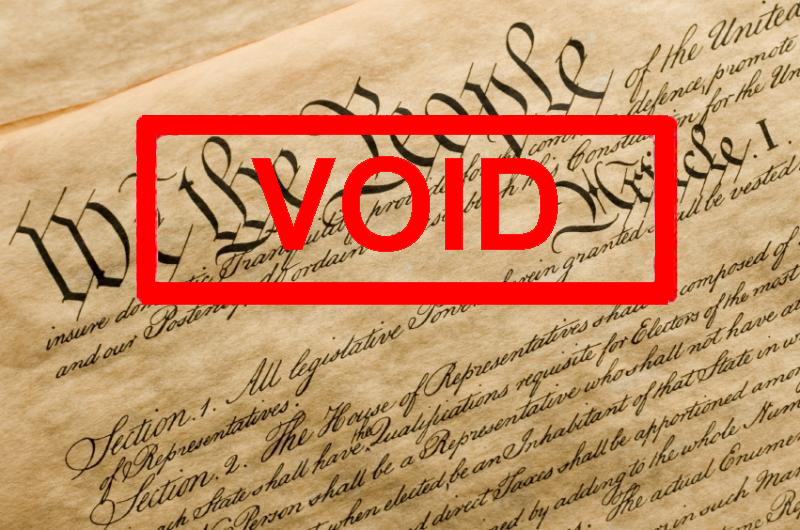 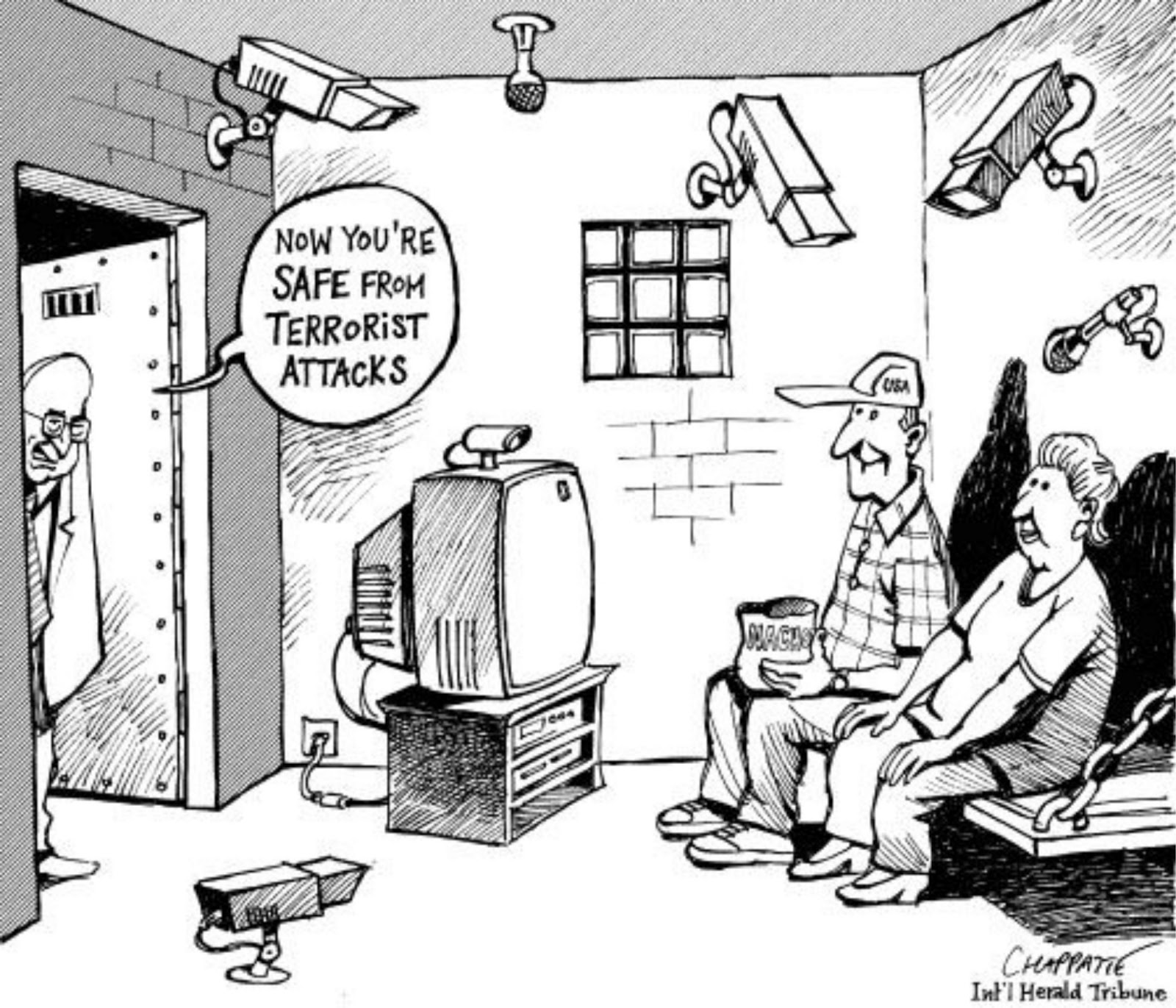 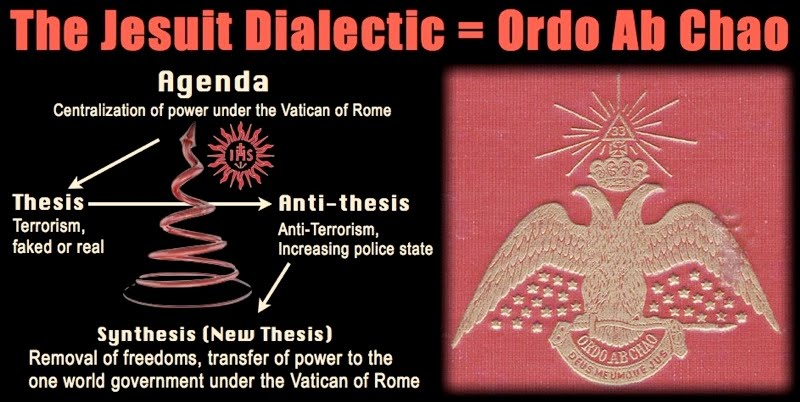 The Final Outcome? The Sunday Law (Mark of the Beast) and a One-World Government under the control of Rome. God will respond! Plagues and the Second Coming of Christ! Come out of Babylon before it’s too late!
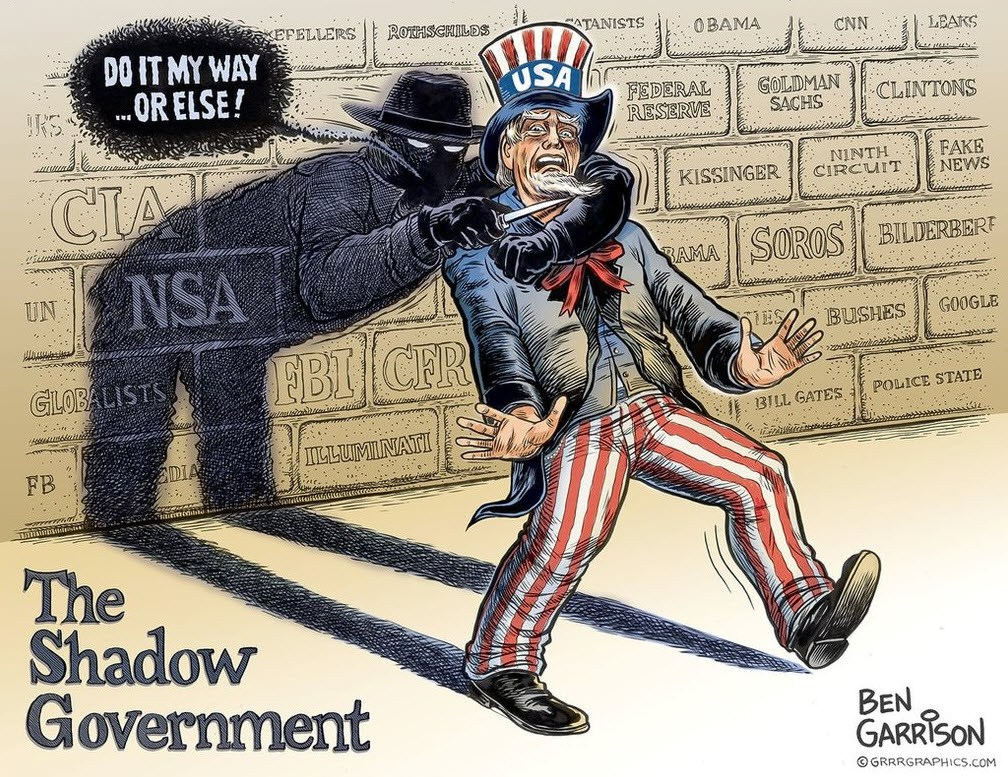 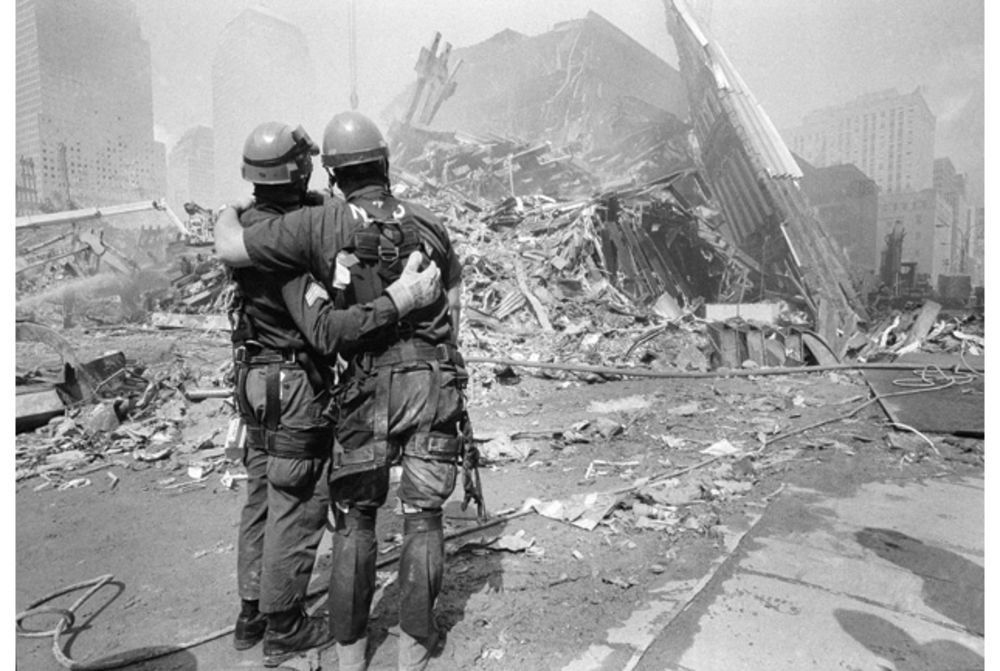 There is a way which seemeth right unto a man, but the end
 thereof are the 
ways of death.
—Proverbs 14:12
Understandable as it may seem, an emotional response to tragedy is never a wise path. One may think themselves doing right to relinquish
 



   freedom for the greater good, but    
   if we continue in this path we will 
   find ourselves to be enslaved by 
     the government that we trusted 
     to protect us, due to our desire to help our country…
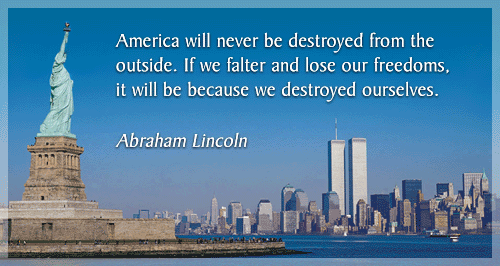 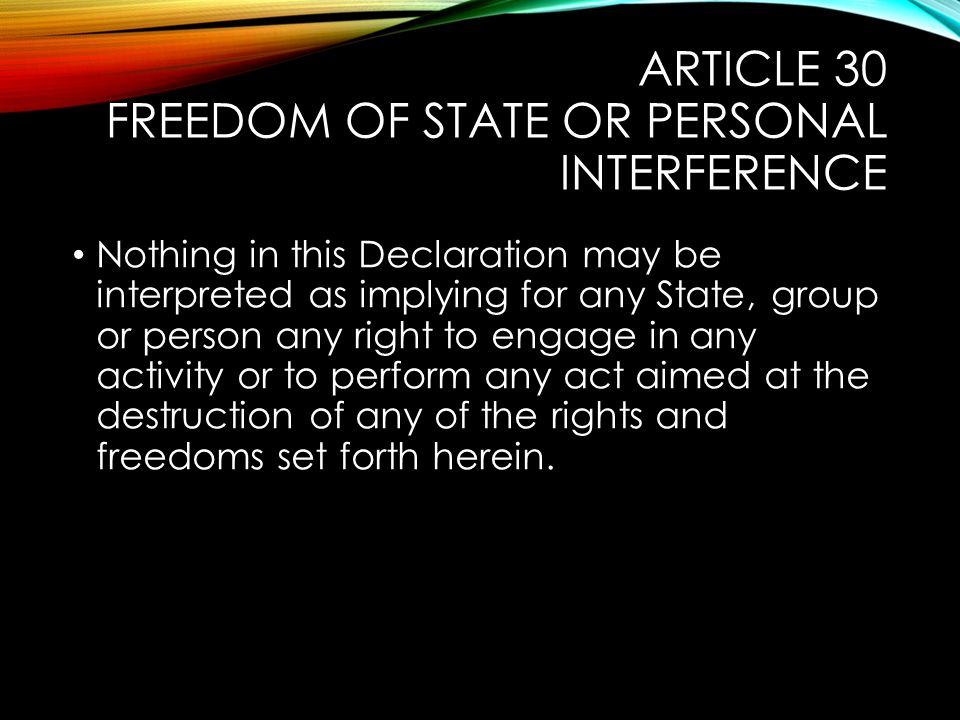 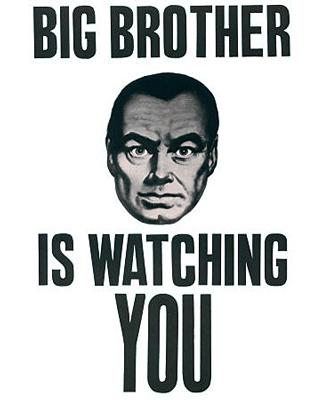 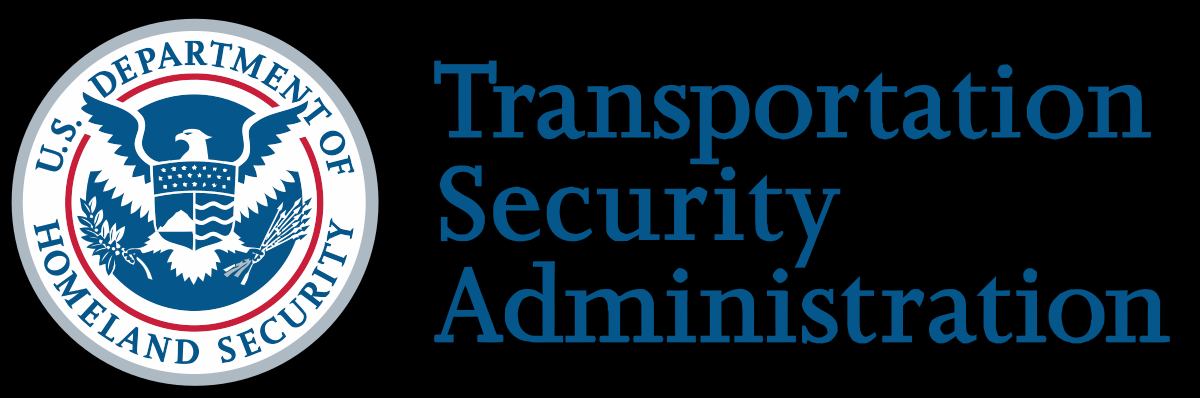 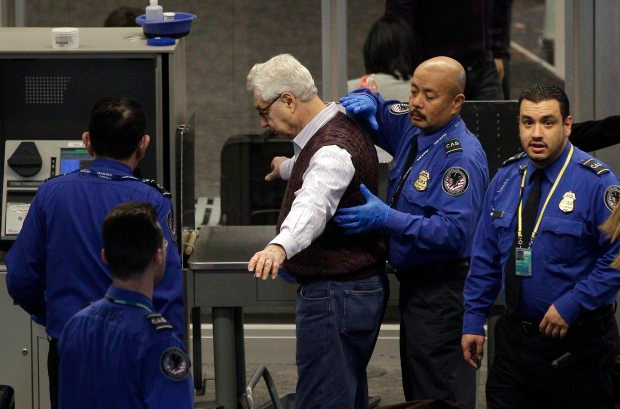 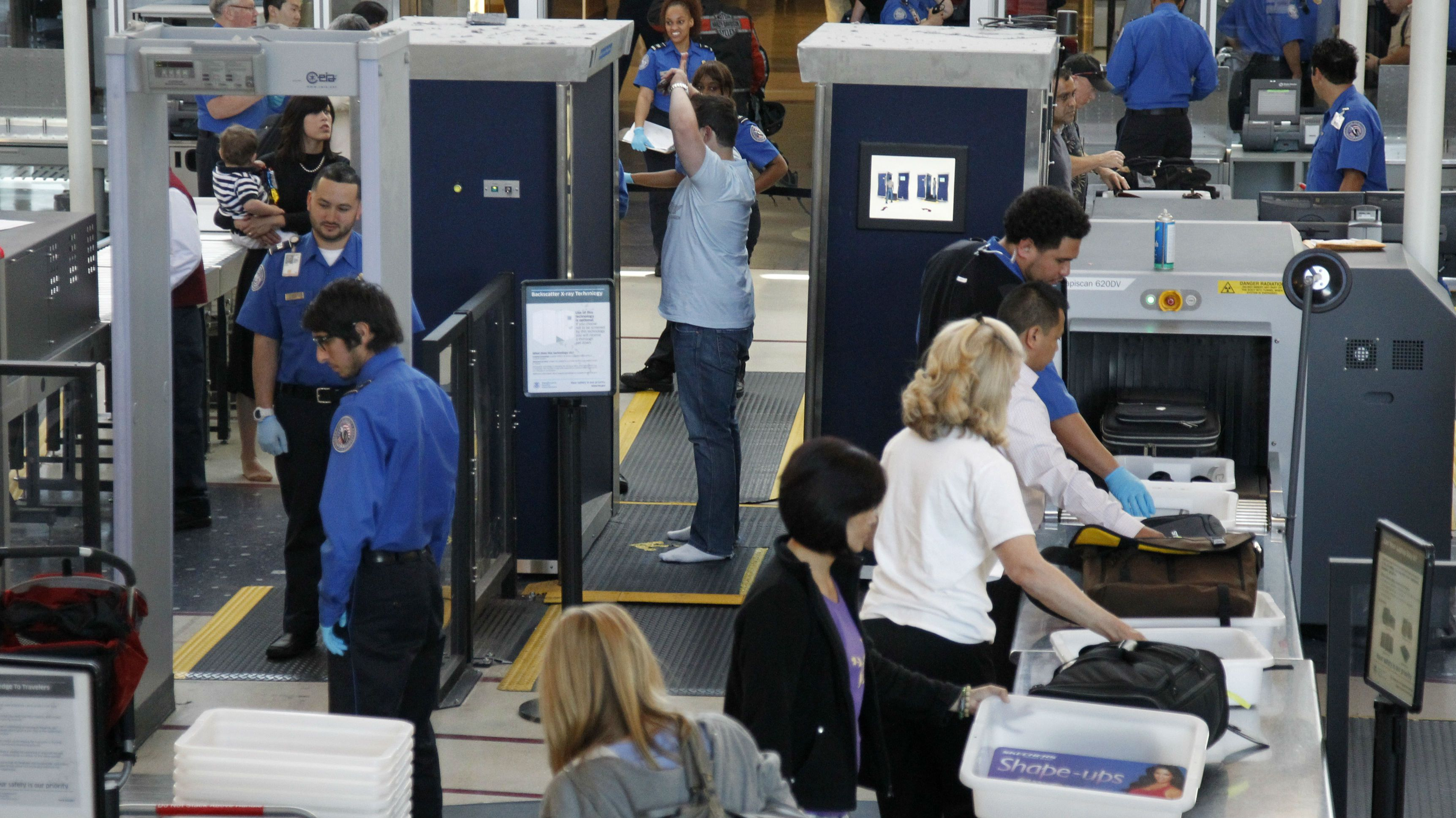 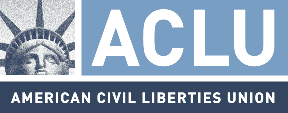 SILENT??? WHY??? Are they really concerned with our Civil Liberties? Or just another corrupt front organization? By their fruits, you shall know them
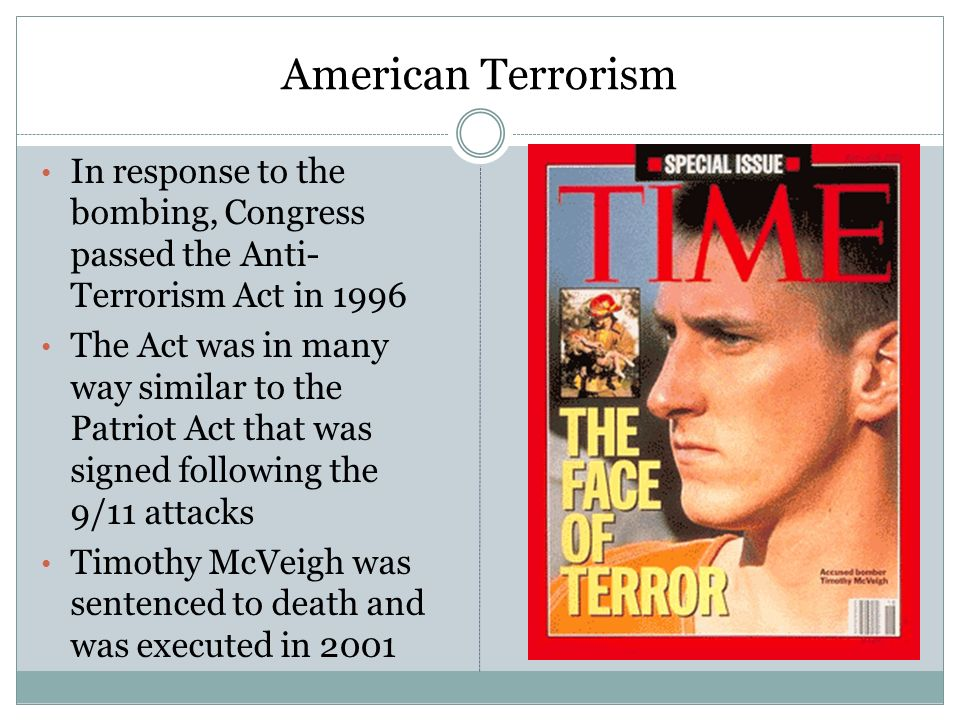 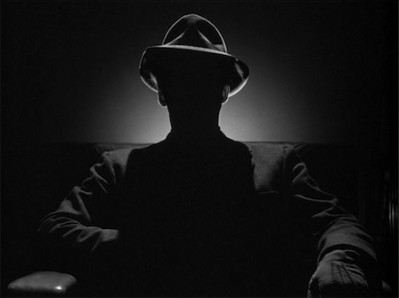 Who is the Enemy?
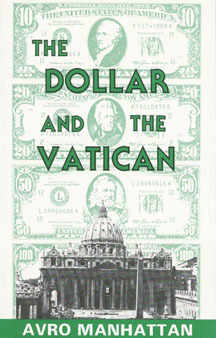 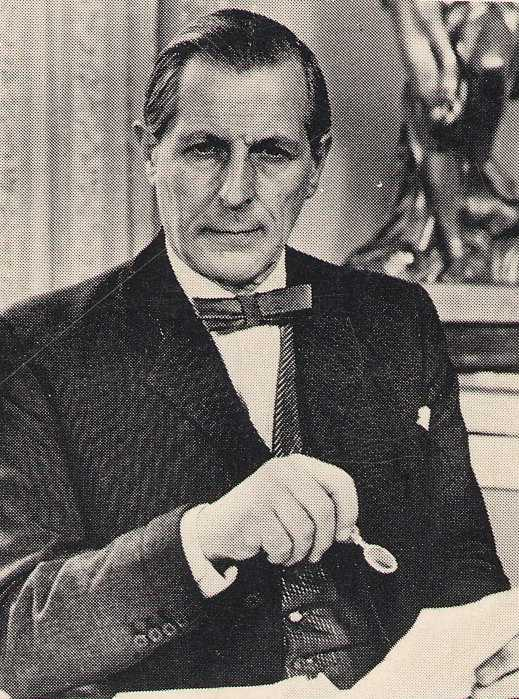 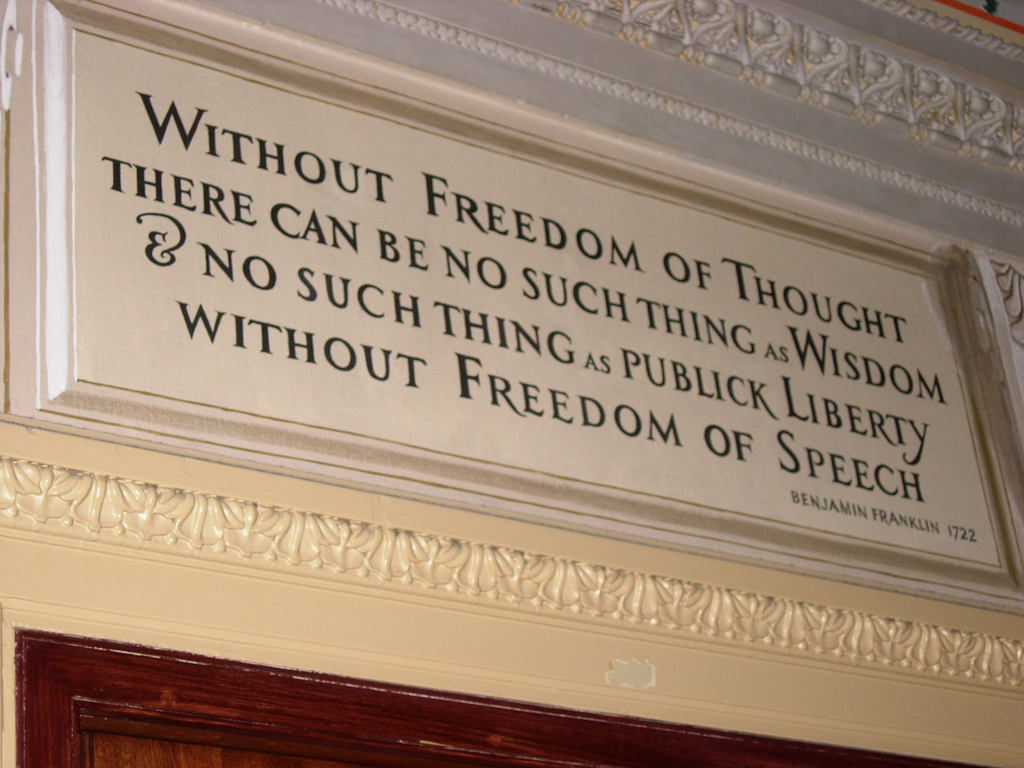 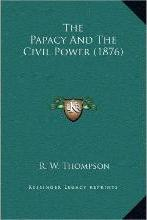 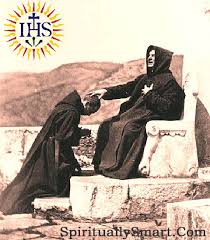 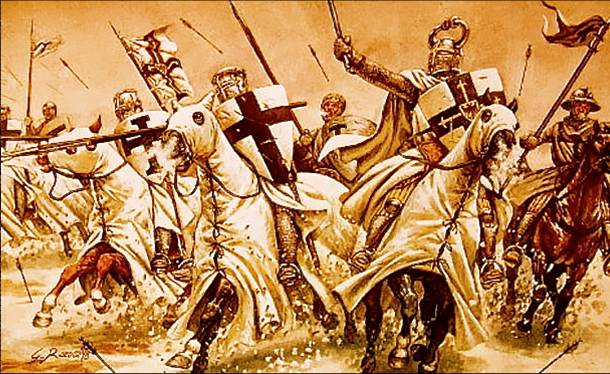 This is Catholic Religious freedom, and this will be the outcome of a return to Catholic unity of Church and State to those that choose to follow Christ according to the dictates of their own consciences
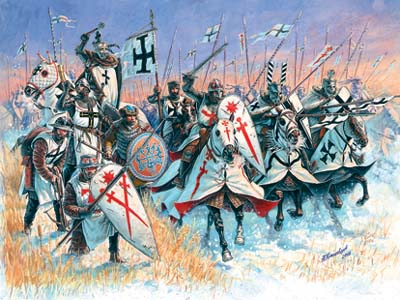 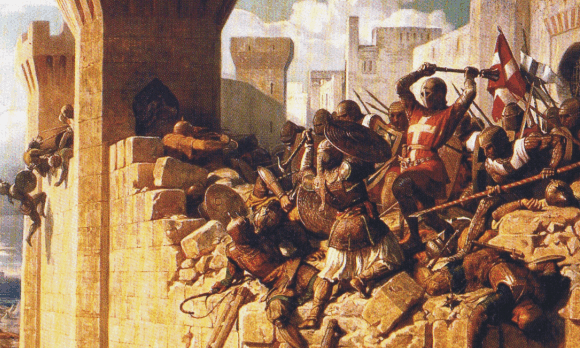 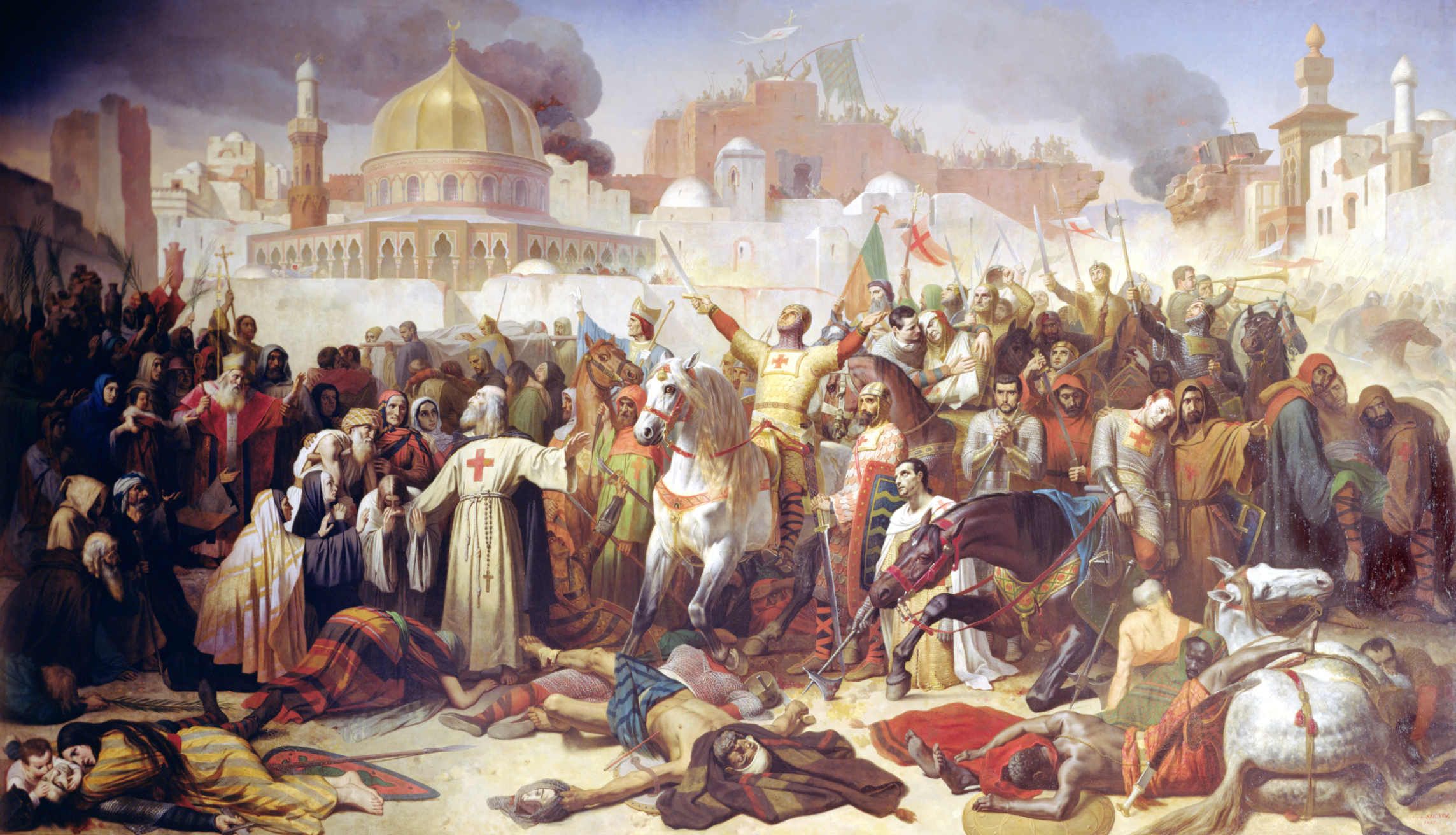 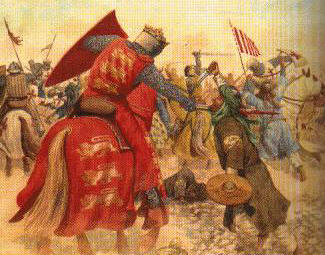 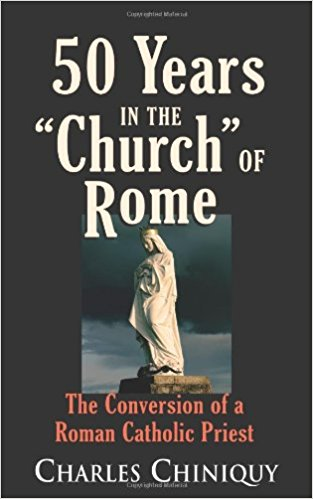 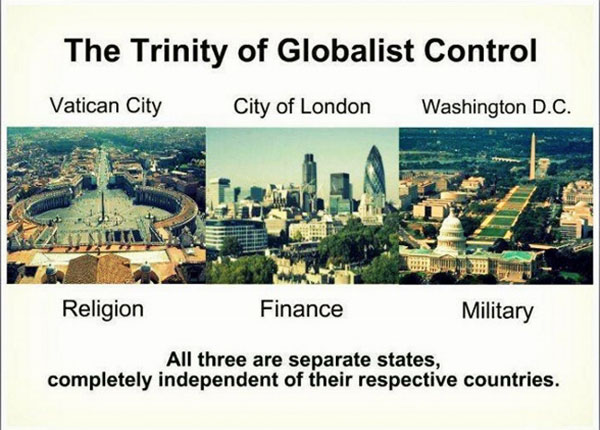 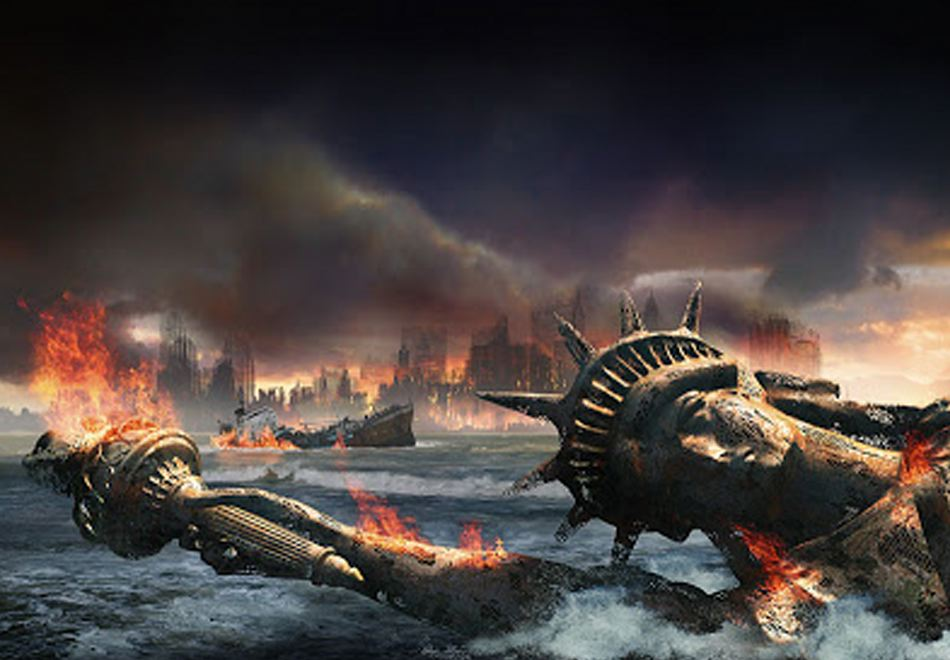 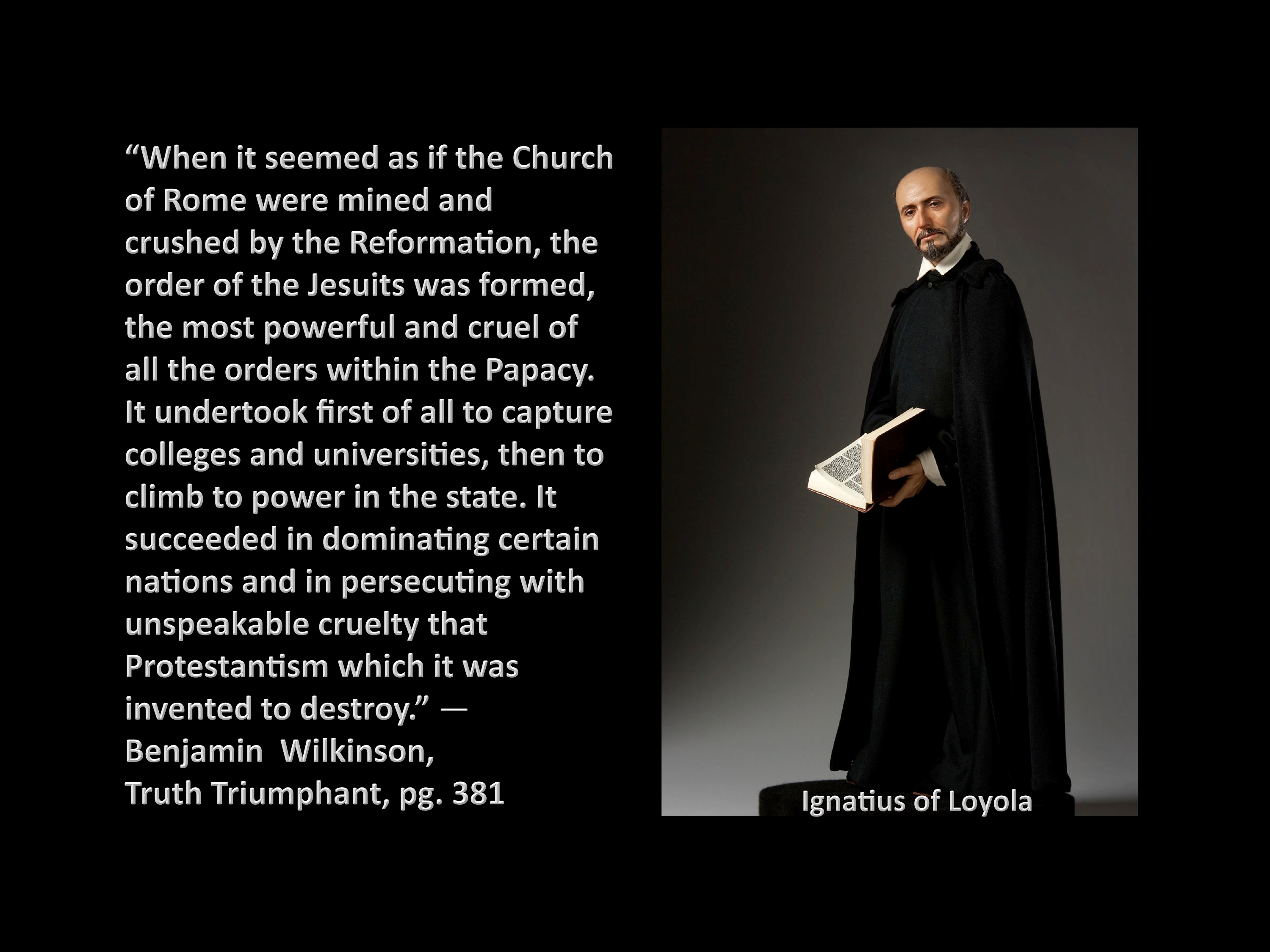 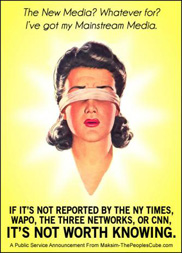 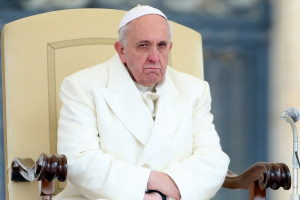 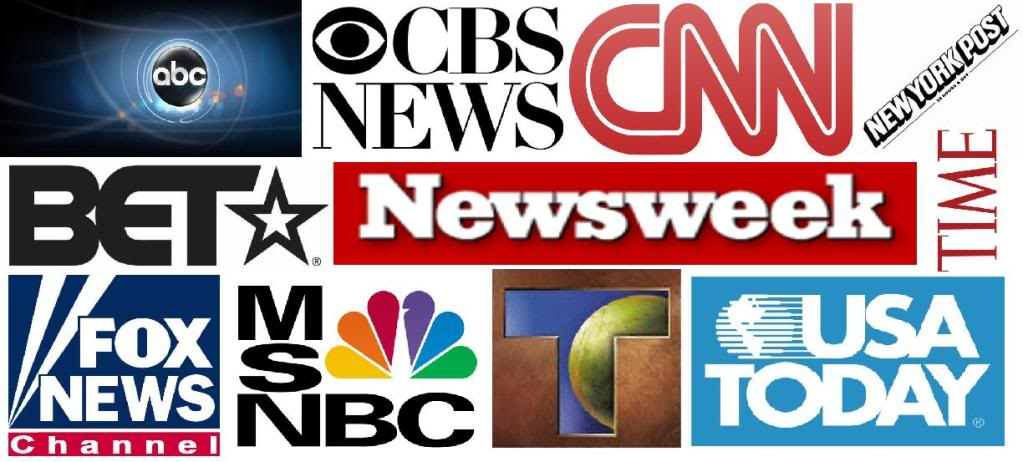 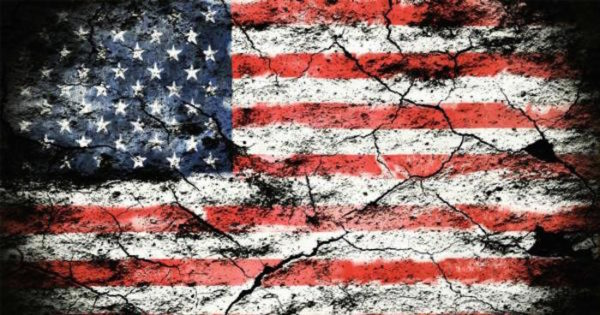 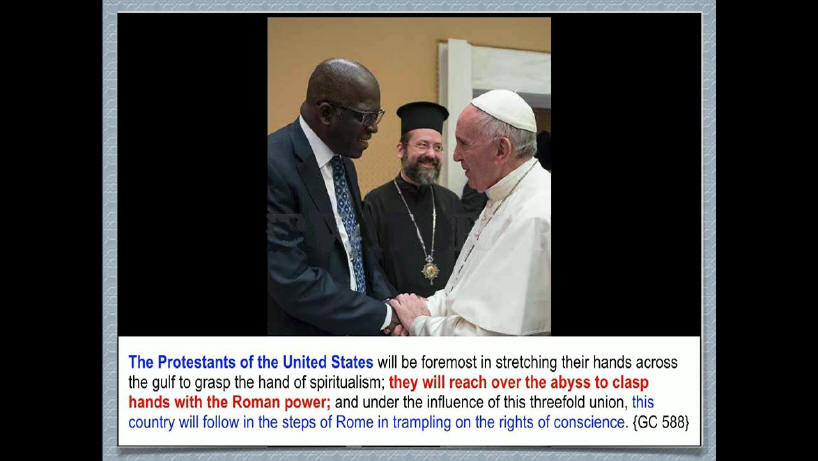 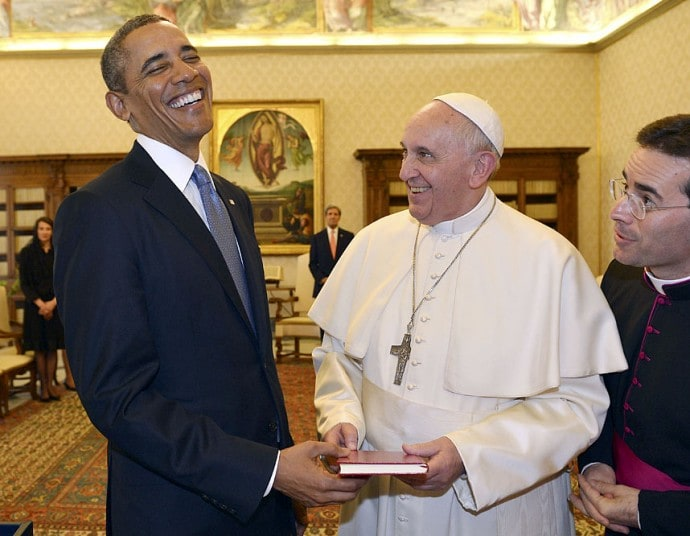 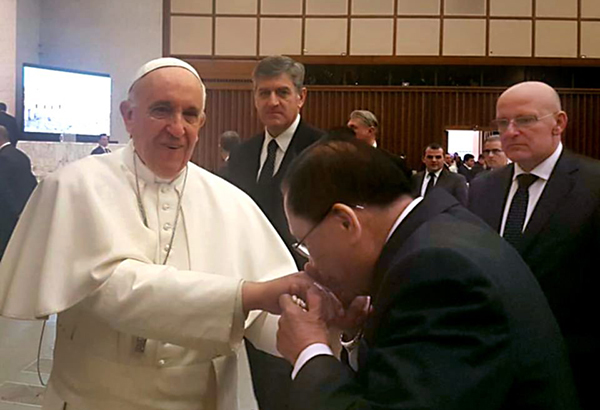 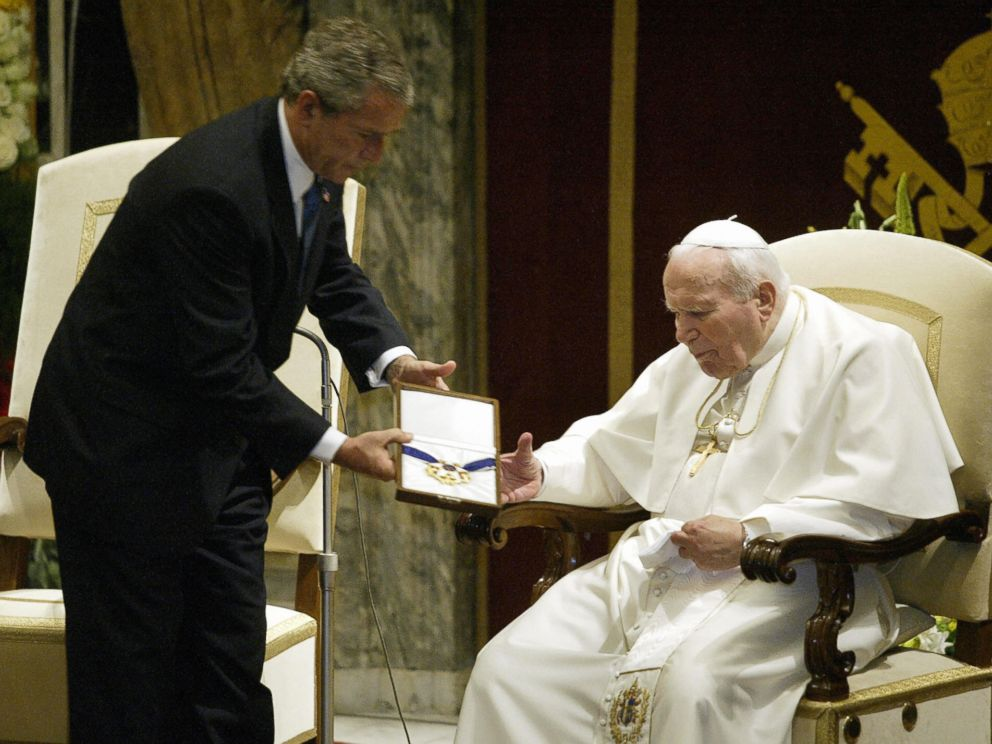 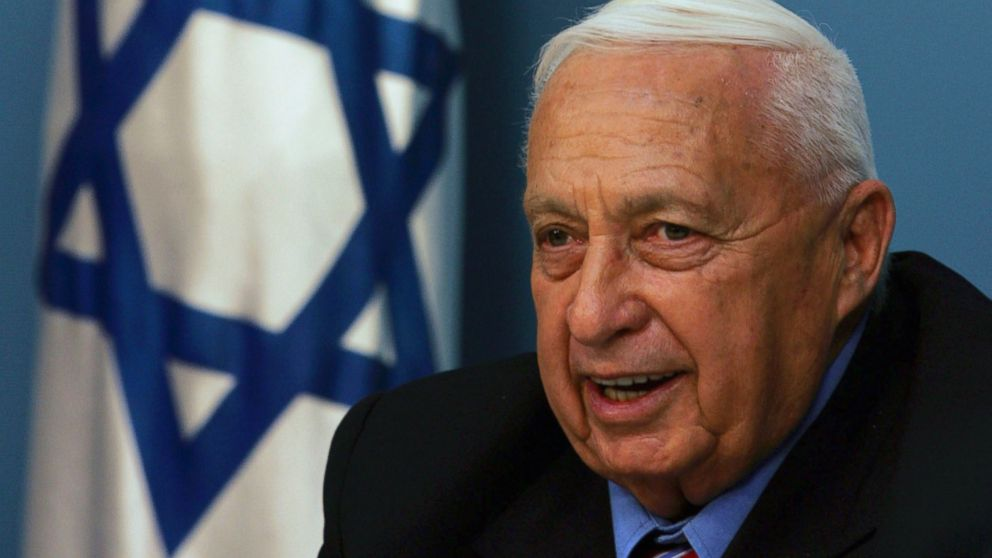 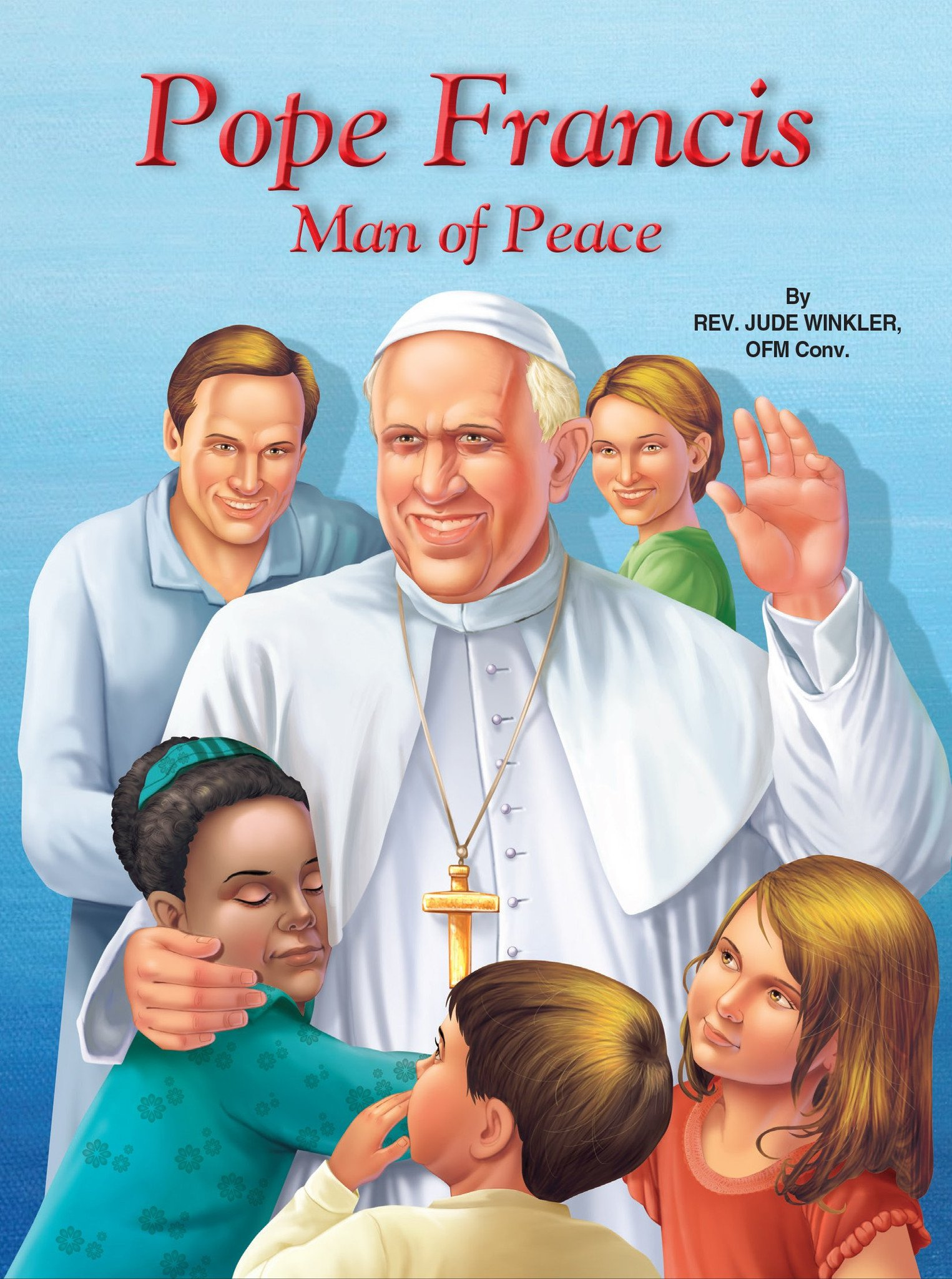 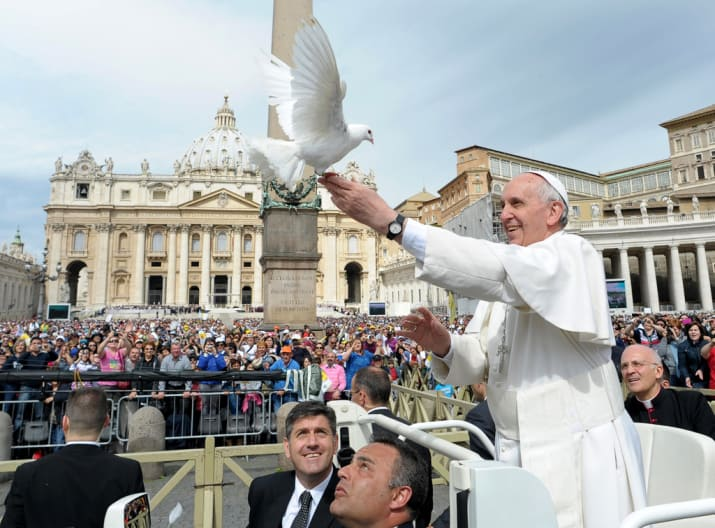 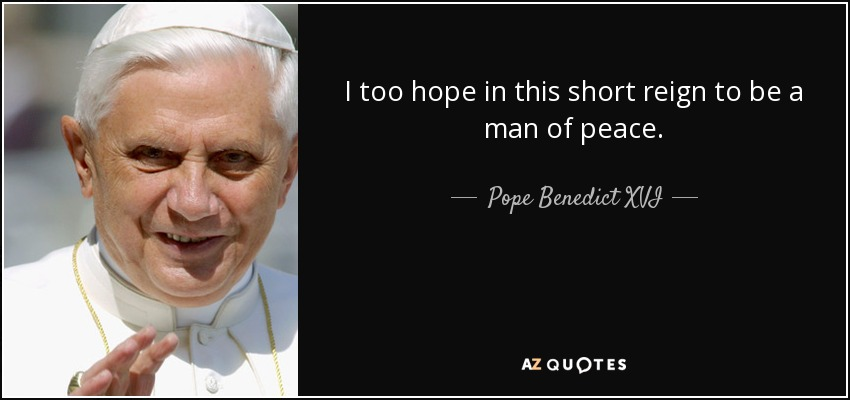 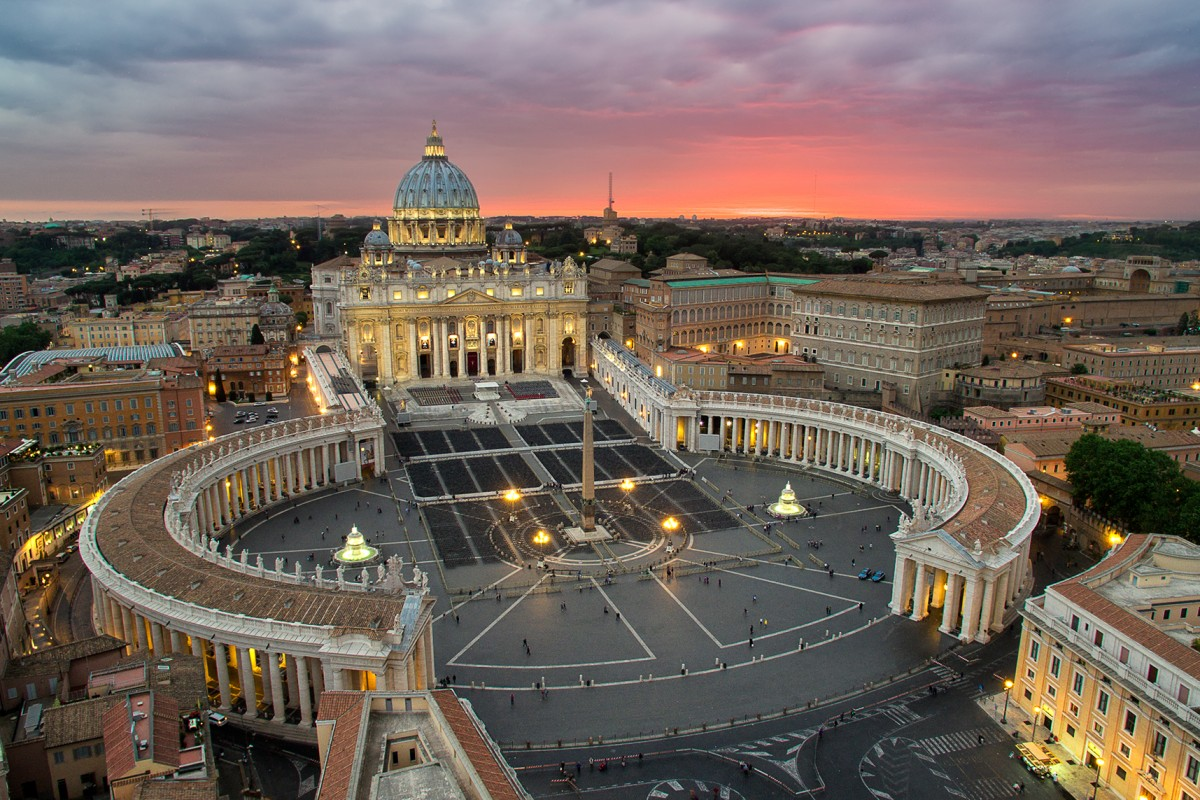 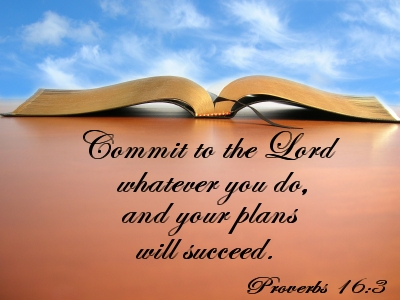 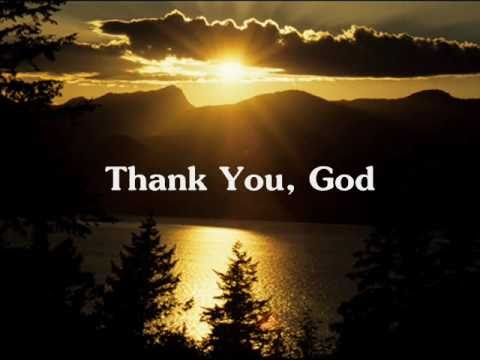 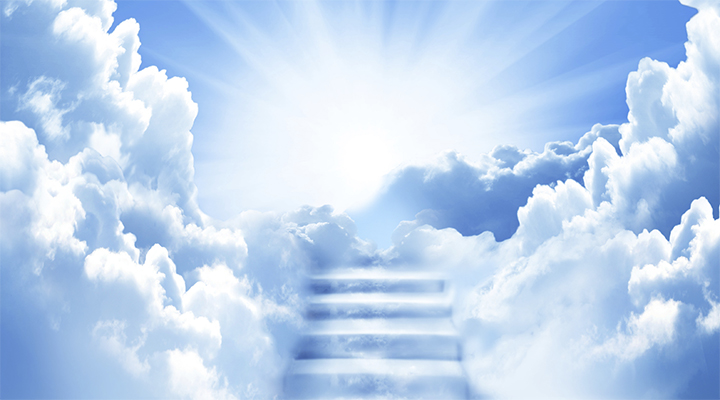